Ülkemizdeki Farklı Kültürler
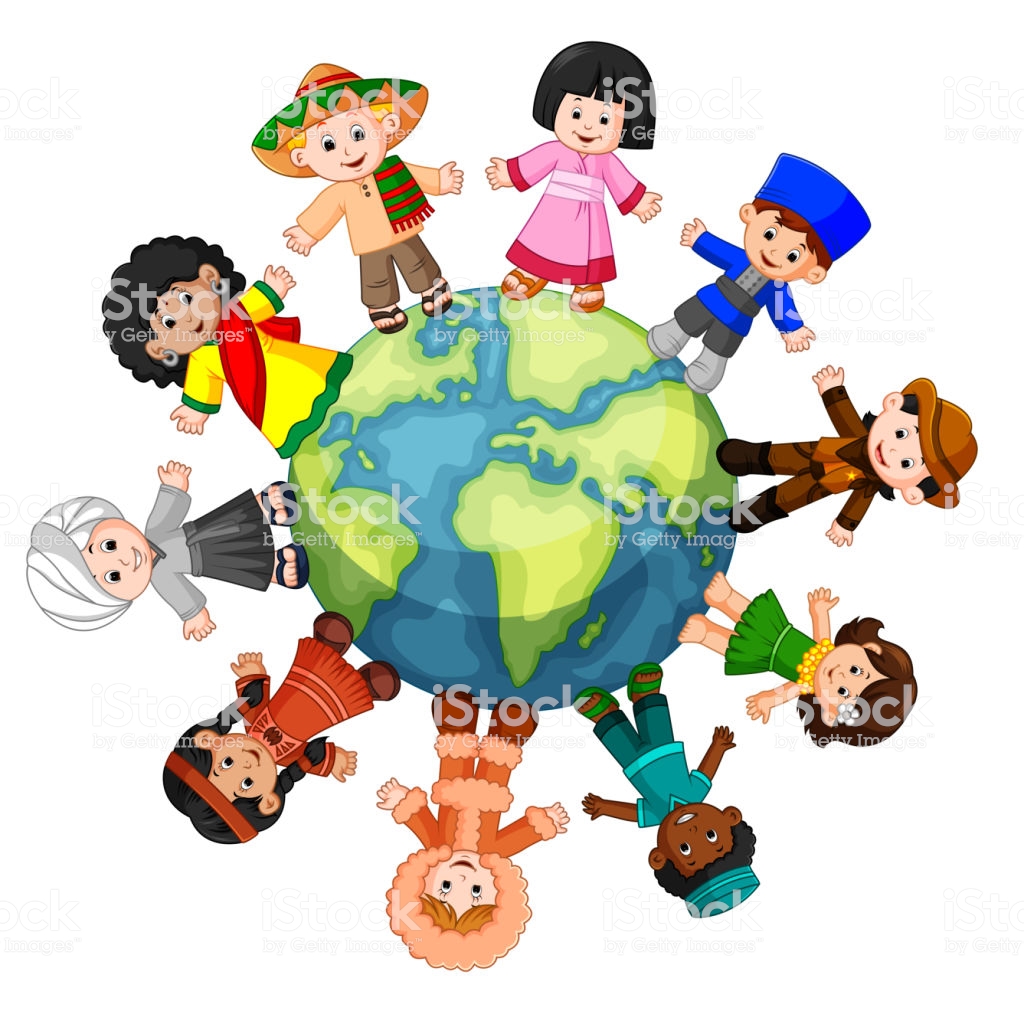 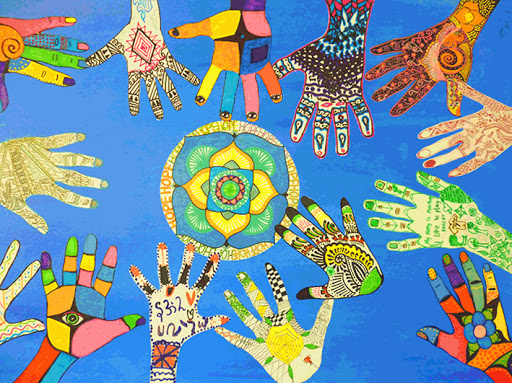 İnsanlar bir arada yaşarlar.Hepimiz birbirimizden farklıyız.Farklılıklarımıza saygı göstererek bir arada yaşayabiliriz
Her birimiz farklı ailelerde ailelerimizin kültürü ile yetiştiriliriz.
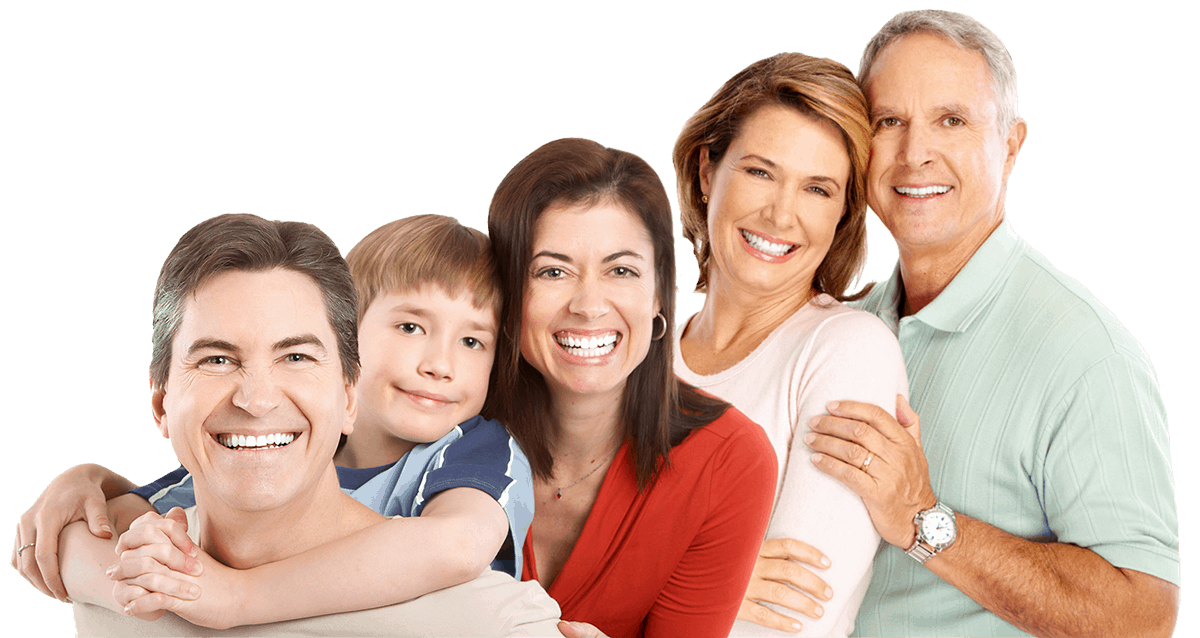 İnsanların yaşam tarzı,dili,inanışı,
giyimi farklı olabilir.
Bu farklılıklar ülkemizin zenginliğidir.
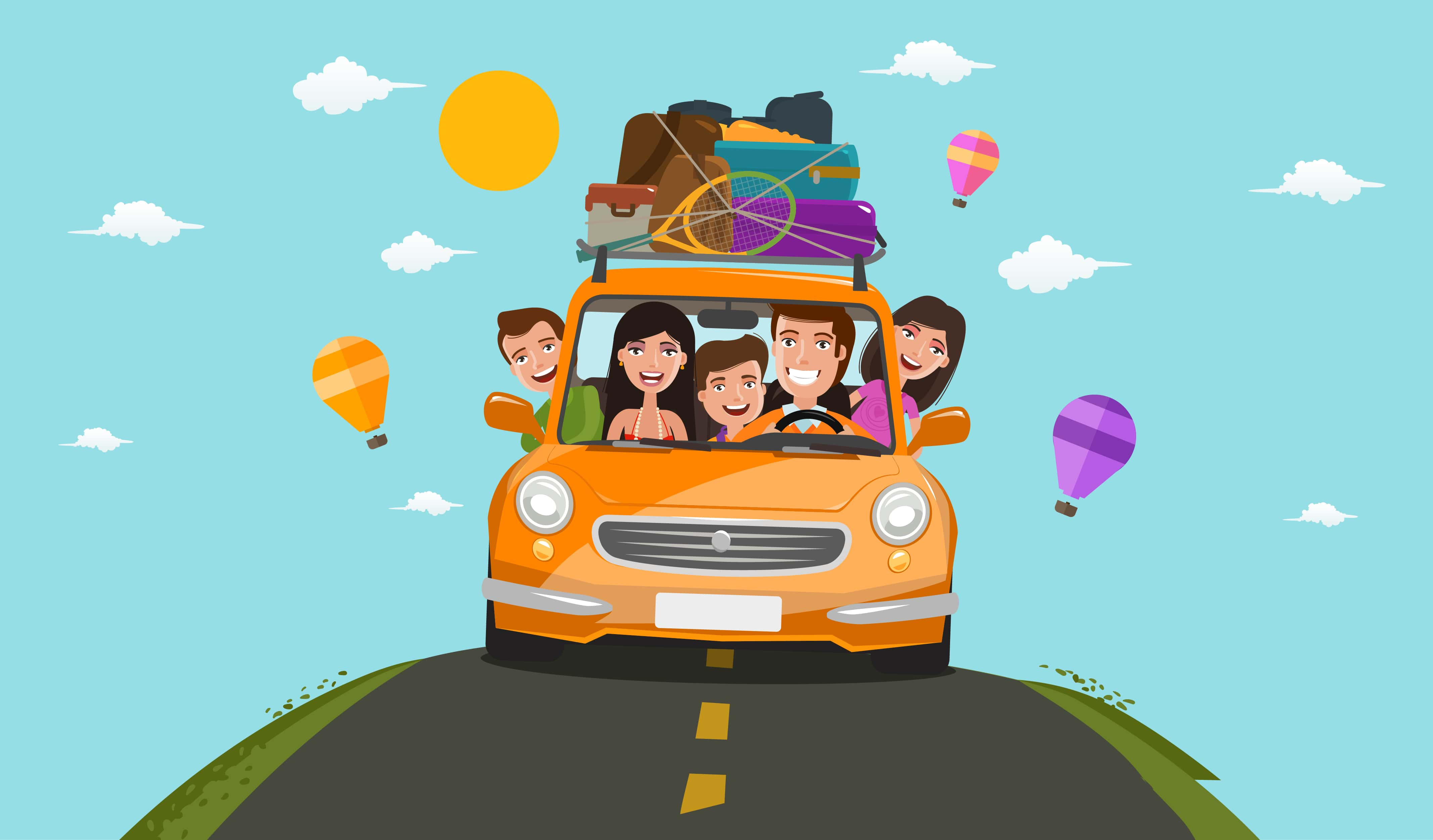 Farklılıklara saygı göstermek,
onları anlamak ve hoşgörülü olmak gerekir.
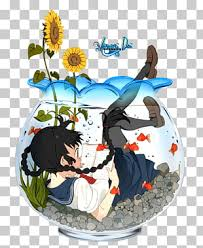 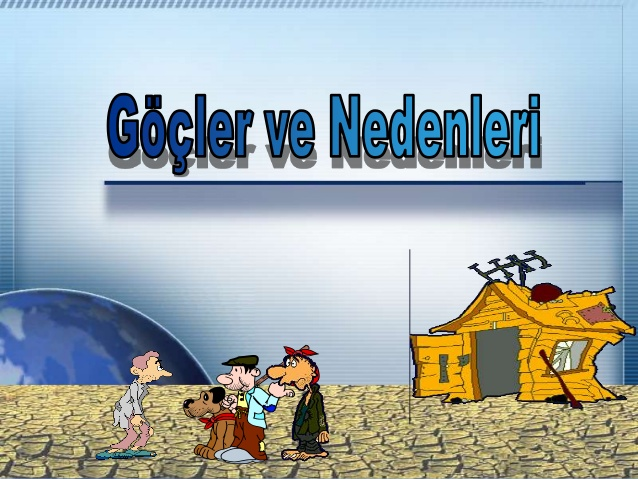 GÖÇ NE DEMEKTİR ?
Bazı nedenlerle bireylerin ya da toplulukların bulundukları, oturdukları yerleşim yerini bırakarak başka bir yerleşim yerine ya da başka bir ülkeye gitme eylemi.
Zorunlu Göç
İsteğe Bağlı Göç
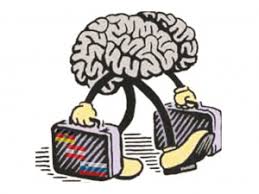 İsteğe Bağlı Göç
İnsanlar yaşadığı ülkeden göç etmek için gerekli izinleri aldıkları zaman,İstediği ülkeye istediği zamanda göç edebilirler.
Buna karşılık göç edilen ülkenin de göç eden insanlara,
yerleşim izni vermesi gerekir.
İstenildiği zaman istenildiği bir ülkeye göç edilemez.
İsteğe Bağlı Göçün Nedenleri şunlardır ;
1.Daha iyi bir eğitim almak.
2.Daha yüksek ücretli iş bulmak.
3.Daha güzel bir ülkede yaşamak
4.Daha iyi sağlık hizmeti almak.
5.Daha kültürlü insanlarla birarada yaşamak
6.Daha iyi şartlarda yaşamak.
7.Göç etmiş akrabalarının yanına taşınmak.
8.Dil öğrenmek
ZORUNLU GÖÇ NE DEMEKTİR ?
Bireylerin veya toplulukların bulundukları, oturdukları yerleşim yerini bırakarak birtakım sebeplerle başka bir  ülkeye zorunlu olarak  gitmeleridir.
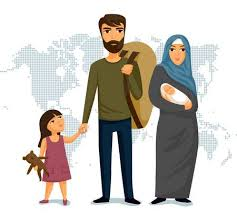 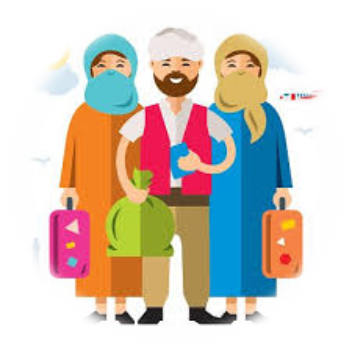 İnsanlar neden bizim ülkemize göç ederler ?
İnsanlar kendilerini güvenli bir ortamda bulmadıkları için kendilerini güvende hissedebilecekleri ülkeye göç ederler.
Bunların Nedenleri ise ;
1.Deprem,sel,heyelan gibi doğal afetler 
2.Savaşlar
3.Temel ihtiyaçların karşılanmasındaki zorluklar
4.Çalışılacak bir işin olmaması
5.Kendini güvende hisetmemek
6.Ülkenin geleceği ile ilgili endişelerinin olması
Ülkemiz yaşadığı ülkeden çeşitli sebeplerle 
göç etmek zorunda kalan insanlara kapılarını
açmıştır.

Yaşadıkları ülkeden ülkemize okumak,çalışmak veya savaş nedeniyle göç etmiş insanlara
anlayışla davranmalı misafirperver olmalıyız..
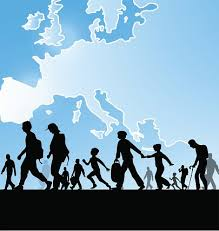 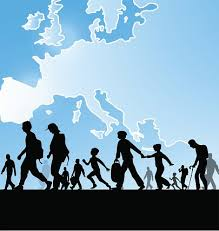 Doğdukları ülkeden göç eden bu insanlara sabırlı ,
anlayışlı  , yardımcı olmalı,
kültürlerini tanımaya çalışmalıyız.
İnsanların hepsi aynı olsa dünya çok sıkıcı olurdu.
Farklı diller ,farklı müzikler,farklı yemekler zenginliktir.

Birarada yaşamak için farklılıklara saygı göstermeliyiz.
Sorulara Cevap Verelim
1 - Aşağıdaki ifadelerden hangisi yanlıştır? 
 A)  İnsanlar birbirinden farklıdır.  
Farklılıklara saygı göstermeliyiz.  
C)  İnsanların birbirinden farkı yoktur.
2 - Ülkemize göç etmiş insanlara nasıl davranırız? 
 A)  Misafirperver olmalıyız. 
 B)  Onlara karışmamalıyız. 
 C)  Onları aramıza almamalıyız.
“İnsanları doğdukları, yaşadıkları ülkelerden ………………………………………… göç ederler.”
 3 - Cümledeki boşluğa hangisi yazılamaz? 
 A)  ülkelerinde savaş olduğu için 
 B)  okumak, çalışmak için 
 C)  canları sıkıldığı için
4 - Farklı kültürlerdeki insanlara nasıl davranırsak yanlış olur?  
 A)  Kıskanç  
Hoşgörülü  
C)  Anlayışlı
“Başka ülkelerden ülkemize göç etmiş kişilere …....… gibi davranmalıyız.”

 5 - Cümledeki boşluğa hangisi yazılmalıdır? 
 A)  düşman 
 B)  yabancı 
 C)  misafir